Intellectual Property and Trademark Law for Creatives
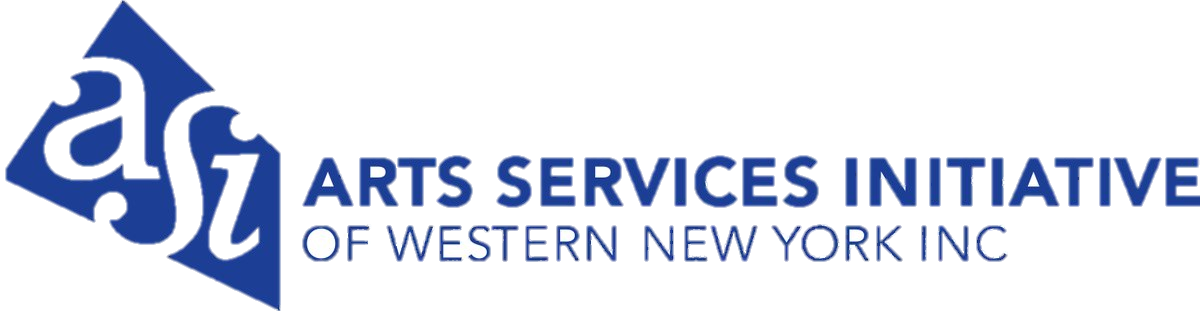 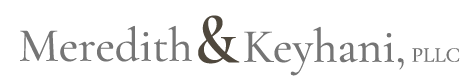 What is intellectual property?
Intellectual property, or IP, refers to creations of the mind, such as:

Literary and artistic works
Designs
Symbols, names, and images used in commerce
Inventions
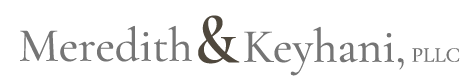 Types of intellectual property
IP is legally protected by copyrights, trademarks, patents, and trade secrets, each of which enables people to earn recognition or financial benefit from what they create or invent.
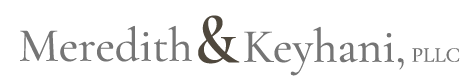 COPYRIGHT
What is a copyright?
Copyright protects “original works of authorship,” including literary, dramatic, musical, pictorial, architectural, and audiovisual works. 
Protects both published and unpublished works. 
Arises under the Copyright Act of 1976, a federal statute. 
 
To be eligible for copyright protection, a work must be:
“Original” (i.e., minimally creative) 
“Fixed” in a tangible medium of expression
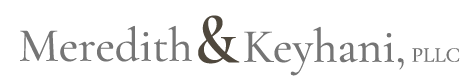 Types of works protected by copyright
Literary works 
Musical works
Dramatic works
Pantomimes and choreographic works
Pictorial, graphic, and sculptural works
Motion pictures and other audiovisual works
Sound recordings
Architectural works
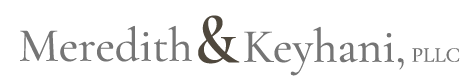 How is a copyright infringed?
Occurs when a third party violates a copyright owner’s exclusive right to (i.e., does any of the below without permission):

Reproduce the work 
Prepare derivative works 
Distribute copies of the work 
Perform/play a recording of the work publicly 
Display the work publicly

Infringement may also occur where a party exceeds the grant of rights that the copyright owner has given them.
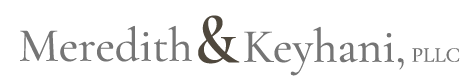 Common defenses to copyright infringement
Independent creation
Innocent infringement
Fair use
First sale
Statute of limitations
Work is in the public domain
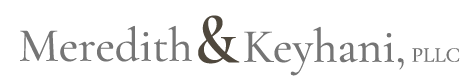 Registering a copyright
Registration with the U.S. Copyright Office is not required, but it is often a good idea. The registration process is relatively inexpensive and straightforward.
 
You must register your copyright to bring a lawsuit to enforce it.
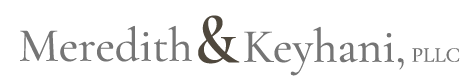 Registering a copyright (cont.)
Registration within three months of the work’s publication or before infringement begins—allows recovery up to $150,000 (and possibly attorneys’ fees) without having to prove actual monetary harm.
 
Generally, a work is “published” on the date on which copies of the work are first made available to the public.
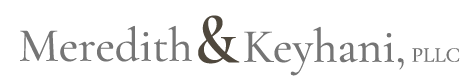 TRADEMARKS
What is a trademark?
Refers to both trademarks and service marks.  
 
A trademark is a word, phrase, symbol, and/or design that identifies and distinguishes the source of the goods of one party from those of others.
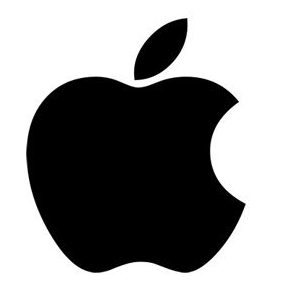 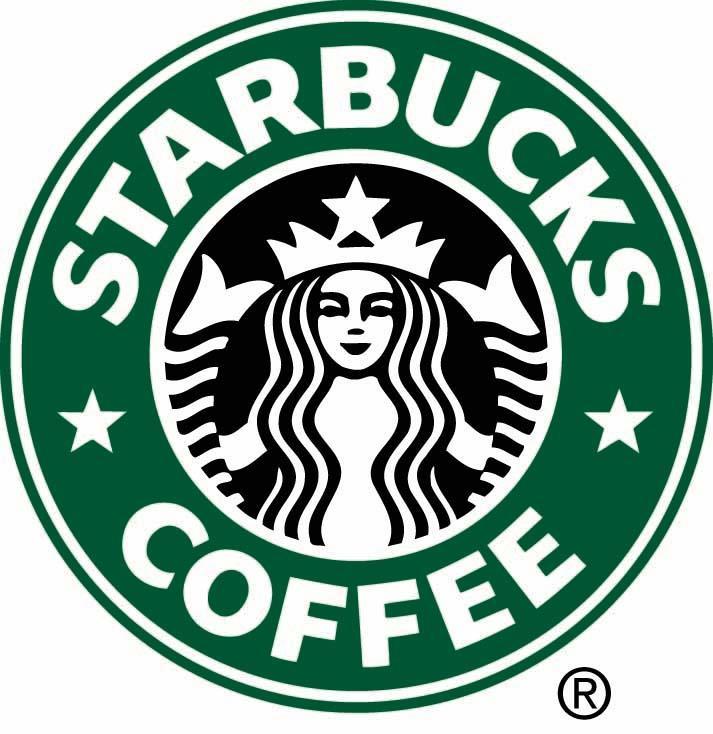 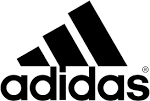 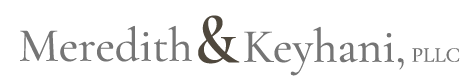 What is a service mark?
A service mark is a word, phrase, symbol, and/or design that identifies and distinguishes the source of a service rather than goods. Some examples include: brand names, slogans, and logos.
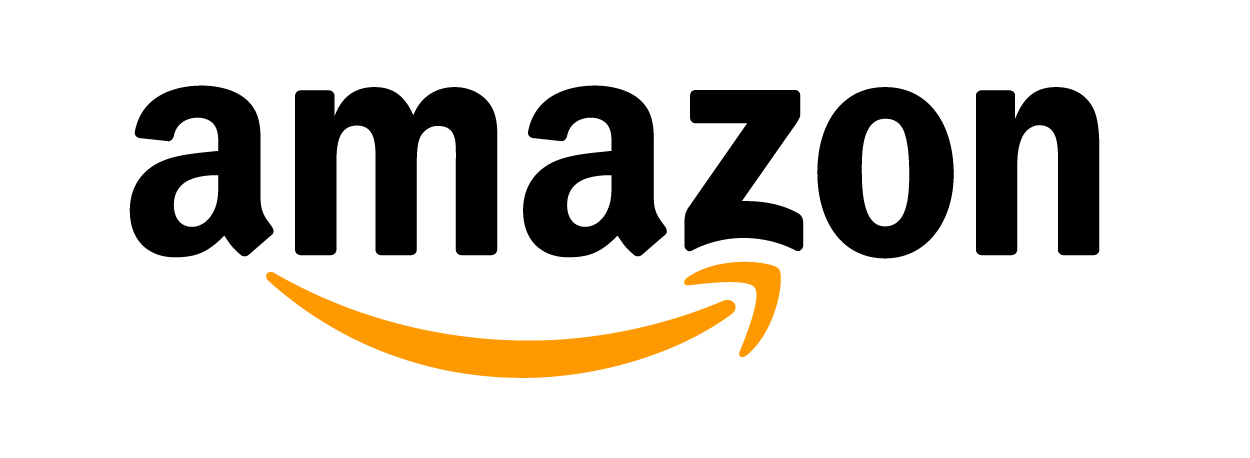 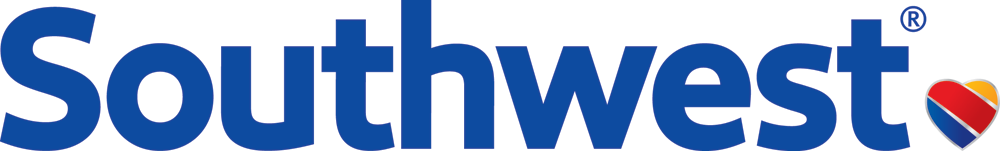 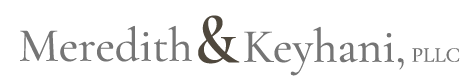 Trademarks and actual use
Trademark rights come from actual use. Therefore, as long as you continue to use the mark in commerce, a trademark can potentially last forever (unlike patents and copyrights, which expire after a set term of years).
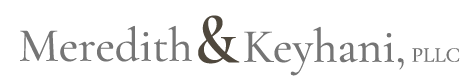 How is a trademark infringed?
Trademark infringement is the unauthorized use of a trademark or service mark (or a substantially similar mark) on competing or related goods and services. 

A mark does not need to be identical to one already in use to infringe upon the owner’s rights.
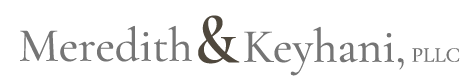 How is a trademark infringed? (cont.)
An infringement lawsuit may be brought in state court or in federal court if the mark in question is protected under the Lanham Act, which applies to both registered and unregistered marks that are used in commerce that Congress may regulate.
 
The success of an infringement lawsuit turns on whether the defendant’s use causes a likelihood of confusion in the average consumer.
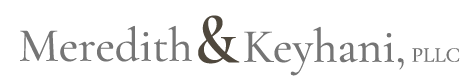 Remedies for trademark infringement
The most common form of relief granted is an injunction against further infringement. 

Monetary damages are also available under federal and/or state law.  These damages may include lost profits and unjust enrichment.  Attorneys’ fees may be obtained if there is a finding by the court of willful infringement.
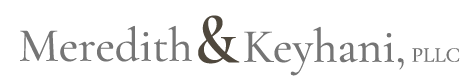 Registering a trademark
Registration of a trademark is not mandatory.  You can establish “common law” rights in a mark based solely on use of the mark in commerce.
 
Federal registration (USPTO) has several advantages, including: 

Notice to the public of the registrant’s claim of ownership.
A legal presumption of ownership nationwide.
The exclusive right to use the mark on or in connection with the goods or services set forth in the registration.
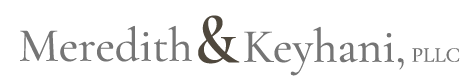 Registering a trademark (cont.)
To acquire trademark and/or service mark registration at the state level, applicants must file an application with the trademark office of the specific state in which protection is sought. Registration requirements vary by state.
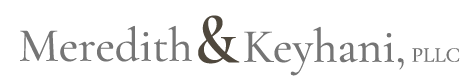 PATENTS
What is a patent?
A patent is a limited duration property right relating to an invention, granted by the USPTO in exchange for public disclosure of the invention.  Patents give inventors the exclusive right to create or use a particular invention. 
 
Patentable materials include machines, manufactured articles, industrial processes, and chemical compositions. A patent cannot be obtained upon a mere idea or suggestion.
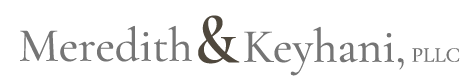 Types of patents
There are three primary types of patents:

Utility patents: cover inventions that function in a unique manner to produce a useful result. A utility patent lasts for 20 years from the date that the patent application is filed.
 
Design patents: cover new and original designs that ornament a manufactured device. A design patent is enforceable for 15 years.
 
Plant patents: granted for any novel, nonobvious, asexually reproducible plant (least frequently issued type of patent).
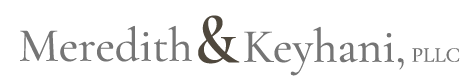 Limitations on obtaining a patent
For an invention to be patentable, it must be “new” as defined in the patent law.  An invention cannot be patented if:
 
It was patented, described in a printed publication, or in public use, on sale, or otherwise available to the public.

It was described in a U.S.-issued patent or application.

The subject matter is not sufficiently different from what has been used or described before such that it is “obvious” to a person having ordinary skill in the area of technology related to the invention.
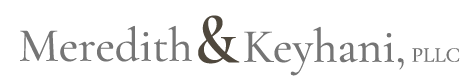 How is a patent infringed?
Once a patent is granted, the owner may enforce it by bringing a patent infringement lawsuit in federal court against anyone who, e.g., makes, uses, sells, or offers to sell the invention in the U.S. without the patent owner’s permission. 
 
An analysis of infringement is done on an individual patent claim basis whereby each element of a claim must be present in the accused product’s system or device.
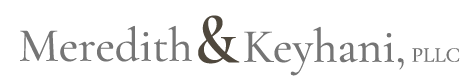 How do I apply for a patent?
Non-provisional patent applications: A non-provisional application for a patent is made to the Director of the USPTO and includes:

A written document which comprises a specification (description and claims)
Drawings (when necessary)
An oath or declaration
Filing, search, and examination fees
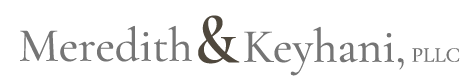 How do I apply for a patent? (cont.)
Provisional patent applications: A provisional patent application allows you to file without a formal patent claim, oath or declaration, or any information disclosure (prior art) statement. A provisional application:

Allows the term “patent pending” to be applied in connection with the description of the invention. 
Has a pendency lasting 12 months from the application’s filing date.
Provides a lower-cost alternative to a non-provisional application.
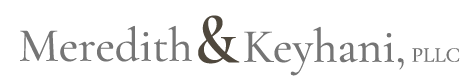 RIGHT OF PUBLICITY
What is a right of publicity?
The right of publicity prevents the unauthorized commercial use of an individual’s name, likeness, or other recognizable aspects of one’s persona and gives an individual the exclusive right to license the use of their identity for commercial promotion.
 
It is largely protected by state common or statutory law. About half the states, including New York, have distinctly recognized a right of publicity. In other states, the right of publicity is protected through the law of unfair competition.
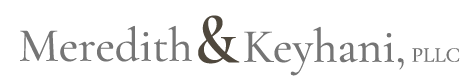 LICENSES AND ASSIGNMENT
What is a license?
A licensing agreement is a partnership between an intellectual property rights owner (licensor) and another party who is authorized to use such rights (licensee) in exchange for a fee or royalty.  

The licensor retains ownership of their IP rights, but gives the licensee permission to use some or all of their intellectual property for a specific amount of time.


In addition to licensing, an intellectual property owner can also assign all his or her rights in his or her IP to another party, or transfer his or her IP rights in a will.
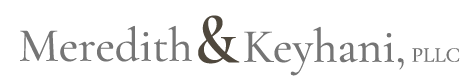 QUESTIONS?